Climate Change and Infectious Diseases
Mark Birch
Depts Infectious Diseases and General Medicine
Canterbury District Health Board, New Zealand
Hosted by Jane Barnett
jane@webbertraining.com
www.webbertraining.com
March 14, 2018
Overview
Overview of Climate Change
Green house gases
Mosquitoes
Diseases (malaria, dengue fever, zika, chikungunya)
NZ impact
US impact
2
2016: The hottest year
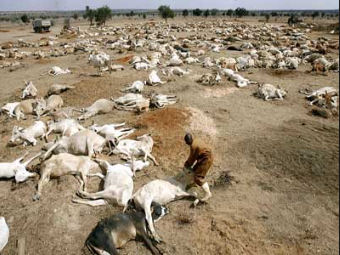 3
21 Feb 2017: Australia
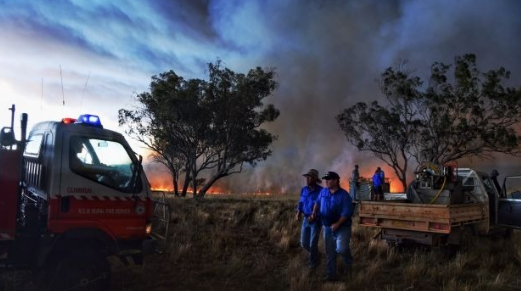 4
India's extreme heat wave. Asphalt melting in New Delhi. 1,400 deaths
5
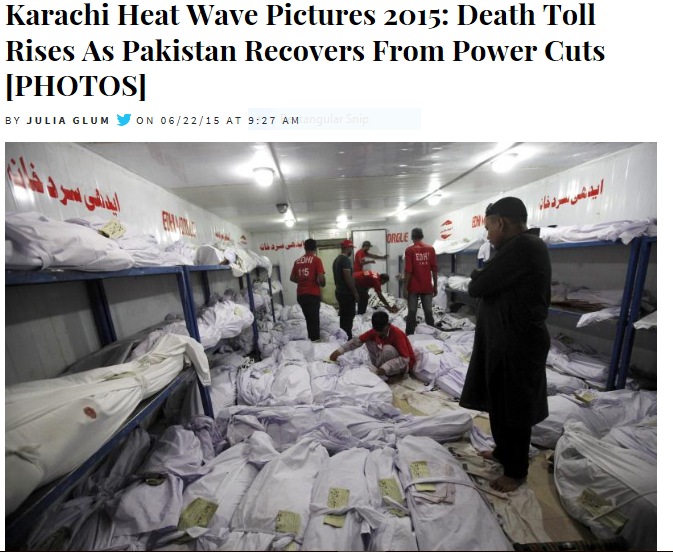 6
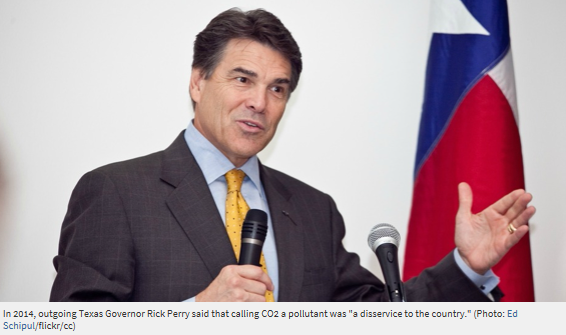 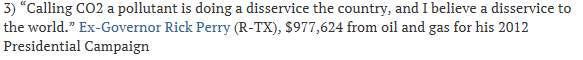 7
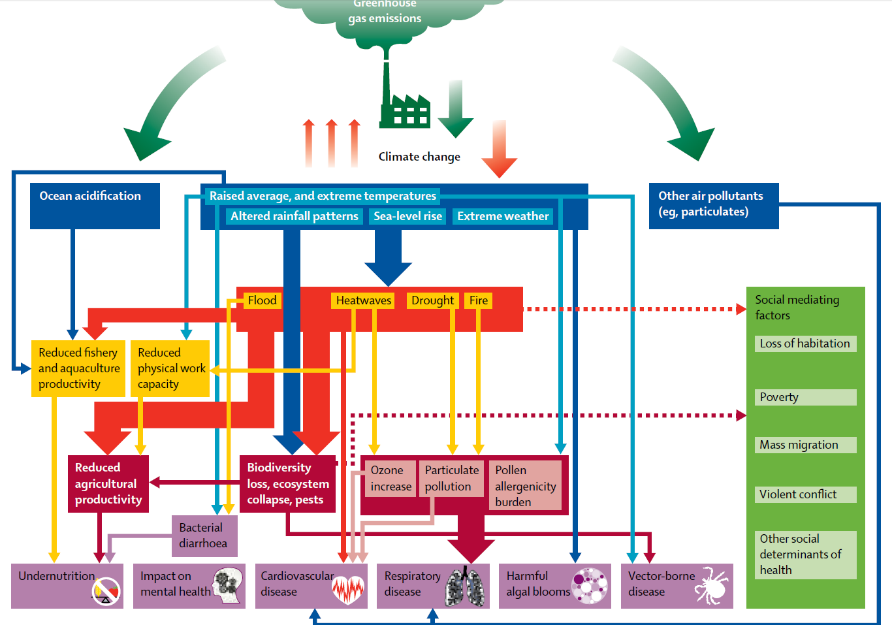 8
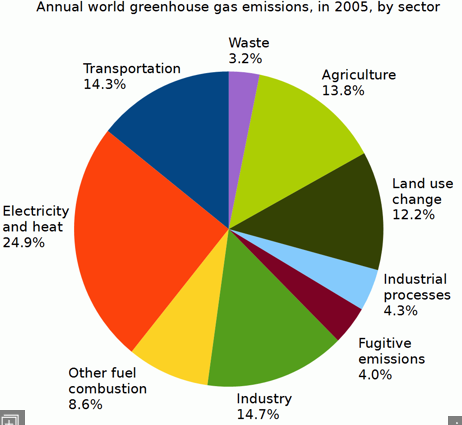 Greenhouse gases
Carbon dioxide (lasts thousands of yrs!)
Oxides of nitrogen
Methane
Chlorinated hydrocarbons (CFCs)

Fossil fuels (oil, coal, natural gas)
Energy generation accounts for approx. 25% GHGs
Destruction of forests (15-20%), agriculture, industry and transportation
9
Methane
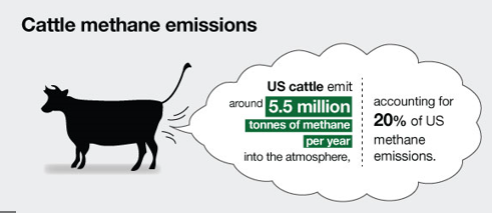 10
CO2 levels
Last 420,000 years = 180-280 ppm in troposphere
Vostok ice core Antarctica
Measure of 400,000 years
Now: 360 ppm!!
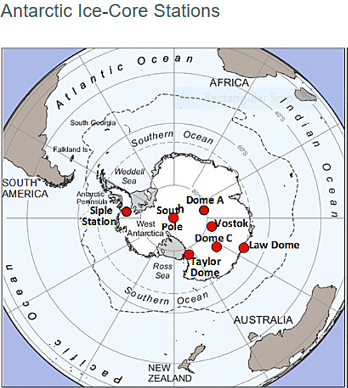 11
Weather Extremes
Warming of land surface intensifies monsoons
Assoc with mossie and water borne diseases in Bangladesh and India
Flooding
Increases in mossie breeding sites
Water borne diseases eg cryptosporidium
Increase in algal blooms (bad for birds, fish and mammals)
12
The Costs of Climate Change
Present day
$1.2 trillion/year
1.6% global GDP

By 2030
3.2% global GDP
Poorest countries = 11% GDP
13
Estimated deaths
Between 2030-2050: increased 250,000 deaths/yr
Malnutrition, malaria, diarrhea, heat stress
Low – middle income countries most affected
Food and water insecurity
Population displacement
Increased diseases-vector borne, diarrheal, respiratory
14
Climate in Numbers
1.1°C global warming
2.0°C maximum warming Paris Climate Deal (Dec 2015)
2020 when annual emissions must peak for us to hit only 2°C
3.6°C likely warming on current government pledges
15
New Diseases since 1975
WHO reports > 30 new diseases
HIV
Ebola
Lyme disease
Legionnaires disease
Toxic E coli
Hanta virus
16
Resurgence of old diseases
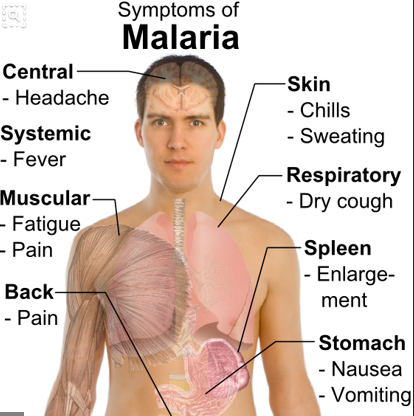 Malaria
Cholera
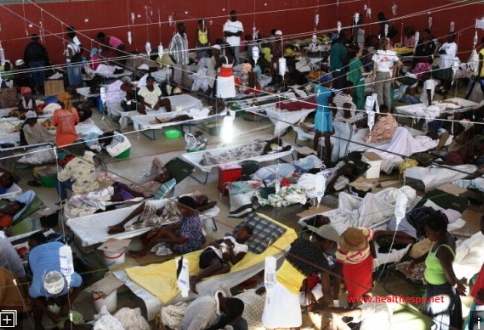 17
Mosquito Borne Diseases
Protozoa eg malaria
Viral eg dengue, chikungunya, zika, yellow fever
Nematode eg filariasis
18
Malaria and climate change
Warmer temps increase mossie reproduction and biting
Anopheles survives in temps > 16°C
Increase rate of pathogen maturation
20°C: Falciparum takes 26 days to incubate
25°C: takes 13 days

Anopheles survive for approx. 3 weeks -> parasites mature quicker, transferred to host
19
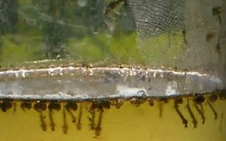 Mosquito life cycle
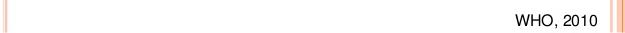 20
Anophelene mosquito
21
Spread of Anopheles
Anopheles in N America
1980s: transmission only in California
1990s: new outbreaks in Texas, Florida, New York, Toronto

Anopheles elsewhere causing malaria
S Korea, southern Europe, S Africa
Highland urban areas eg Nairobi
Rural highland areas eg PNG
Not in NZ….yet!
22
Impact of malaria
Today: 50% world’s population exposed
Impact of doubling of CO2: 60% exposed

Other factors
Land clearing
Population movement
Drug and pesticide resistance
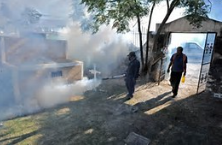 23
Dengue Fever and Yellow fever
Aedes aegypti survives > 10°C
Freezing kills
Warmer winters and warmer nights -> greater survival
Aedes limited by temp to 1,000m in elevation
Now found at 1,100m in Mexico and 2,200m in Colombian Andes
24
Aedes aegypti and albopictus
25
Aedes mosquitoes
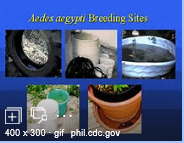 Eggs withstand dessication (drying) for months
Very difficult to eradicate
Survive without water for several months
Hatch once exposed to water-rainfall in wet season
Humans provide great breeding sites

A aegypti in Australia
A albopictus-Australia free….but has been detected at airports, ie Sydney!!
Aedes not in NZ…yet
26
Dengue Fever
Most common arthropod borne viral diseases worldwide
Endemic in > 100 countries
Africa, eastern Mediterranean, Americas, Asia, western Pacific, northern Australia
Main vectors Aedes widely spread in Asia and Pacific
In last 50 years estimated 30 fold increase in DF cases!
100 million clinically apparent cases/ year
Mortality 25,000/year
27
Dengue Fever Distribution
28
Dengue haemorrhagic fever
Epidemics DHF
Causes deaths, usually kids
Supportive care
Epidemics of DF in Pacific in 1970s, assoc with epidemics of DHF
29
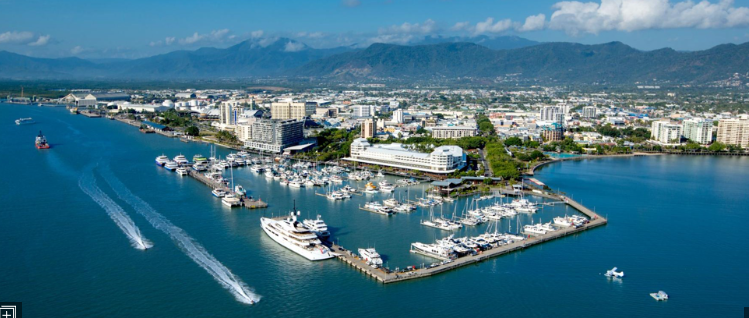 30
Dengue in northern Queensland
Outbreaks in Townsville and above since 1990s
Some deaths
Research into prevention of dengue
Vaccination trials
Infecting mosquitoes with Wolbachia bacteria
31
Zika Virus: Re-emerging Disease
1st picked up during Dengue surveillance in Uganda 1947
Later spread to India and SE Asia
Subsequent outbreaks
Yap Is (Pacific) 2007
French Polynesia 2013
Brazil 2015
32
33
Yap Is
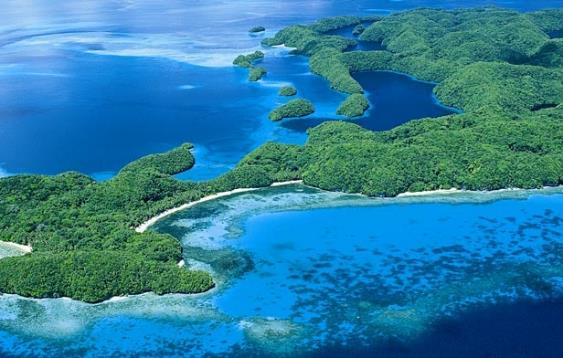 34
Zika transmission
Via Aedes mosquitoes
Modes of transmission
Sex, even if asymptomatic at time-virus persists in semen for months
Blood transfusion (Brazil)
To fetus in pregnancy

Not transmitted via breast feeding
Australia 2016: approx. 100 cases
New Zealand: reported person to person/sexual transmission
35
Symptoms
Usually mild illness
¾ cases asymptomatic
Several days to a week
Viraemia for 1 week
Similar symptoms to dengue and chikungunya
36
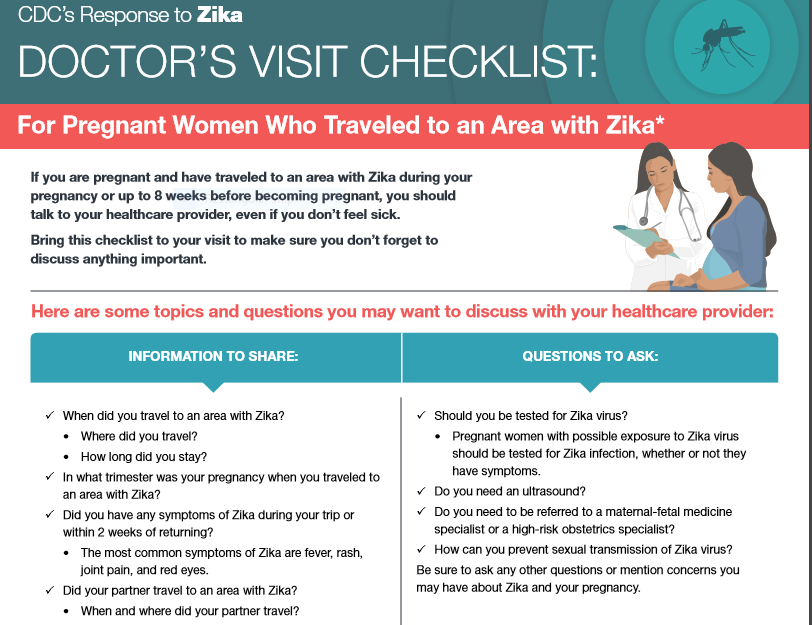 37
Complications of Zika
Guillain-Barre syndrome
Congenital Zika Syndrome
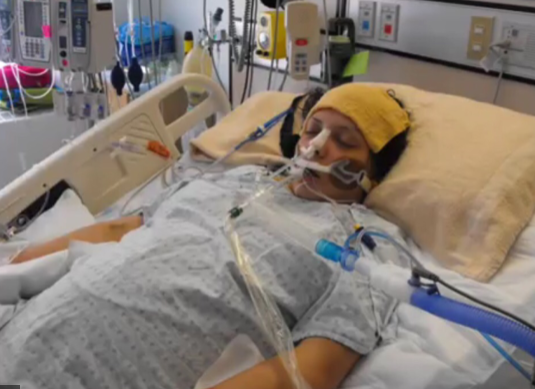 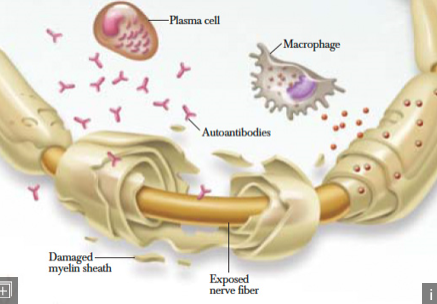 38
Congenital Zika
Microcephaly
Virus crosses blood brain barrier during 1st trimester
Decreases normal replication of neurons and astroglial cells
Small no. get abnormal limb development (arthrogryposis)
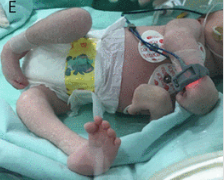 39
Chikungunya: Re-emerging disease
1952- 1st identified virus
Outbreaks in southern Tanzania, Makonde plateau
Derived from Makonde or Swahili word = “that which bends up”
40
Chikungunya: Re-emerging disease
Virus, circulates between mosquitoes and non-human primates
Aedes aegypti and albopictus
Thought to have originated in Africa
1954: 1st reported in Philippines
Before 2000: occasional outbreaks in Africa
Since 2000: increasing outbreaks 
Spread to Asia via shipping
41
Subsequent Outbreaks
2004: epidemic in Kenya
2005-2006: outbreak in India
Oct 2013: in Saint Martin Island (Asian genotype)
Then transmission throughout Caribbean
Since Aug 2016: spread to Americas
> 1 million suspected cases
42
St Martin Is and Caribbean
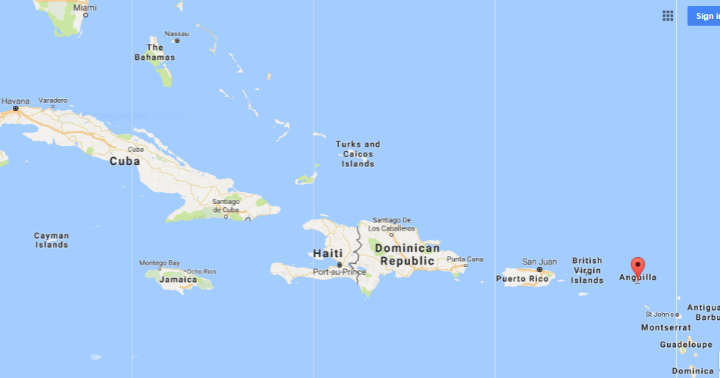 43
Chikungunya Distribution
44
Symptoms
Usually self limiting 7-10 days
Severe joint pain/swelling-any joints, especially small joints
Myalgias
Fever
Rash (up to 90%)
Some get prolonged disability-joint sympts for 3 years!
45
Arthritis and rash
46
Complications
Outbreaks in last 15 years seem to be associated with more severe disease
Myocarditis
Fulminant hepatitis
Encephalitis-seizures and paralysis
Fetal transmission
Baby gets encephalopathy
Microcephaly
Cerebral palsy
Deaths < 1/1000
47
Treatment
Supportive care
No specific treatment
No vaccine
48
Guidelines for Travellers
Cover up
Insect repellents-containing DEET, picaridin, oil of lemon eucalyptus (OLE), and others
Safe if pregnant
Most can use on kids > 2 months old
OLE Not kids < 3 years old
Take enough for trip!
Permethrin treated clothing and gear
Mosquito net (espec if outdoors)
Screened rooms or air conditioning if possible
49
New Zealand Impact?
Increased extreme weather events
June 2015: flooding south Dunedin
2017: Edgecumbe floods
2017: Christchurch fires
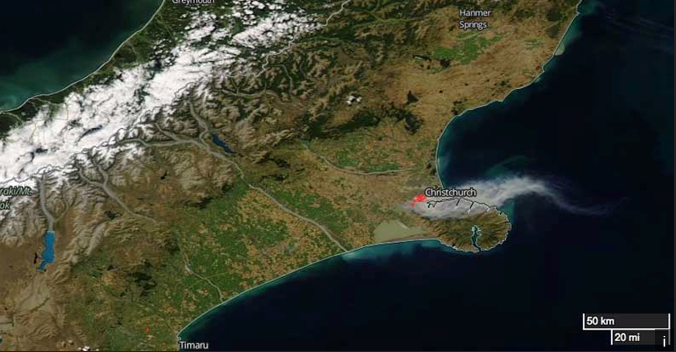 NZ Impact: extreme temperatures
Above 25°C for 20-40 days/year
2100: With warming predicted to increase to 80 days

Heat related death rate when Temp > 20°C = 14 (ages over 65 yrs)
Predicted death rate with increase by 1°C = 28
51
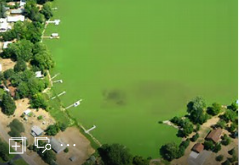 NZ Impact: Marine
Increased algal blooms (cyanobacteria)
Toxins
Effect on human health-contact or ingestion
Effect on commercial fishing and marine habitat
1998: warm water, algal blooms along east coast
NZ Impact: Fresh Water
Microbial contamination
Salmonella and E coli in streams
Leptospirosis
Norovirus
Contamination of groundwater wells
Aug 2016: Campylobacter outbreak Havelock North
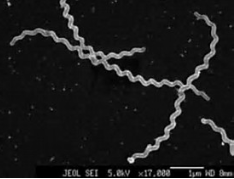 53
Emergence of new diseases in North America
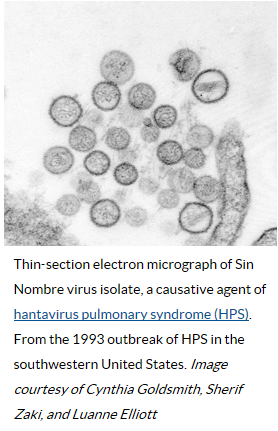 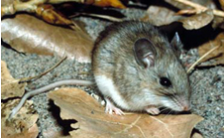 Hanta virus
West Nile Virus
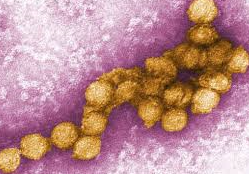 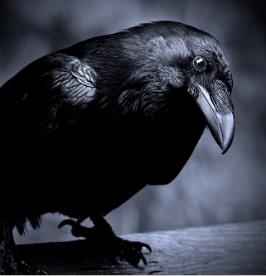 54
Hanta Pulmonary Syndrome (HPS)
1987-1992: prolonged drought in California and US southwest
Decreased predators (owls, eagles, falcons, hawks etc), coyotes, snakes
Increased rodent population
1993: intense rains-increase food for rodents             (grasshoppers and pinon nuts)
Emergence of rodent borne HPS

Now in Latin America
55
West Nile Virus (WNV) transmission
56
West Nile Virus
Sept 1999: small outbreak in New York city 
Warmer winters, followed by summer drought
Increased cycling of WNV among birds, mossies-Culex pipiens (urban)
Encephalitis in humans
Mortality in birds
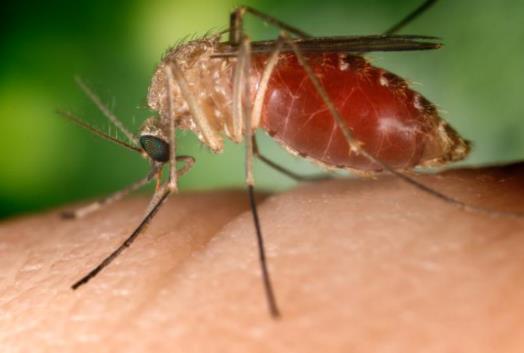 57
Take Home messages
Interplay between climate, environmental changes, population of humans and our impact on environment
Increasing outbreaks of serious illness across globe
Malaria
Arthropod borne disease-dengue, zika, chikungunya
Limited or no treatment for some illnesses
New Zealand not immune
Need to act urgently
58
References
Globalisation, Climate Change and Human Health. NEJM 2013;368(14), p1335-1343
Climate Change and Emerging Infectious Diseases. Microbes and Infection 2001, p747-754
Meeting report Climate Change and Infectious Diseases. International Journal of Medical Microbiology 302 (2012), p1-3
Chikungunya virus: an update. Lancet Infectious Diseases 2017;17:e107-17
Health and equity impacts of climate change in Aotearoa-NZ. New Zealand Med Journal 2014; vol 127, p16-23
Climate Change, health and the role of nurses. Nursing for Womens Health 2017; vol 21, p79-83
59
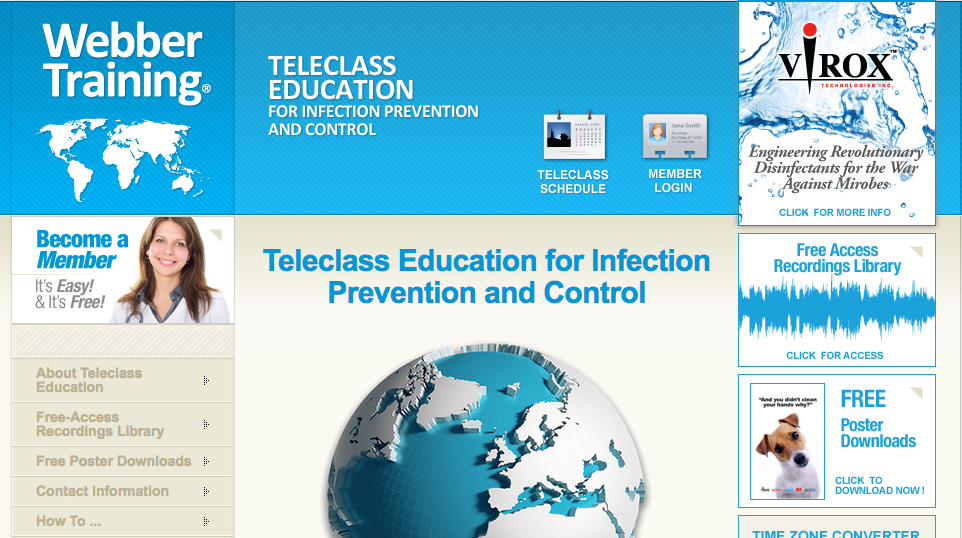 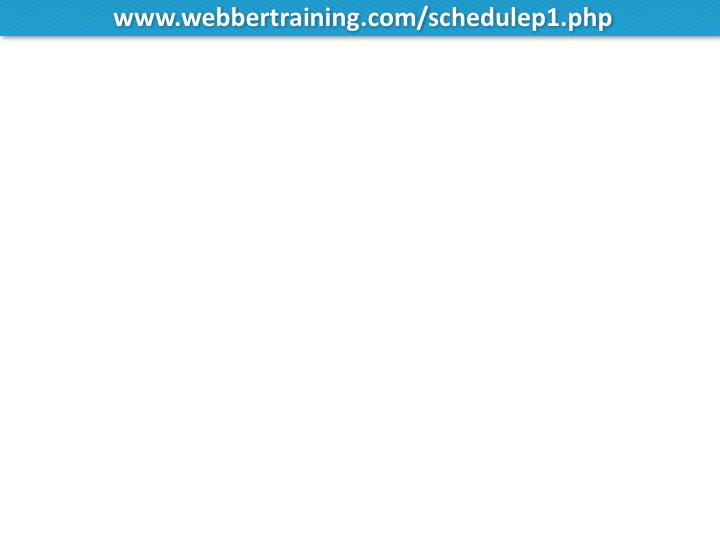 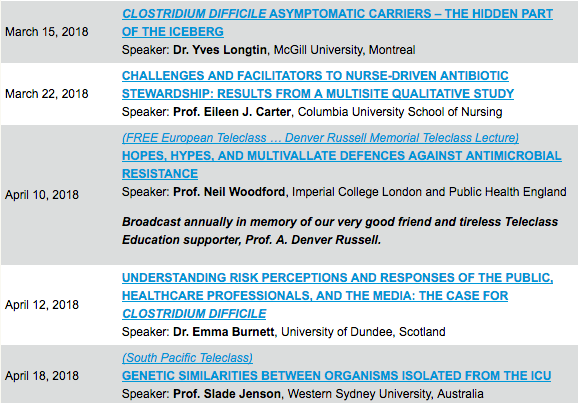 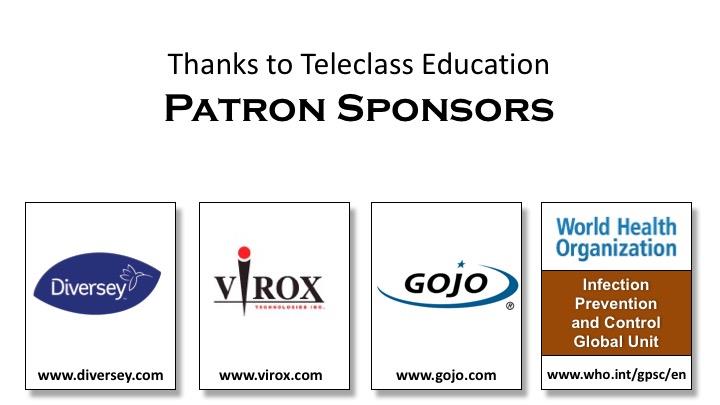